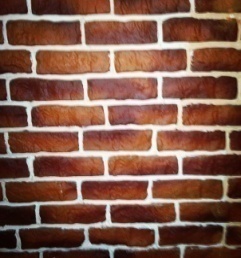 СЕМИНАР-ПРАКТИКУМ:
новации 44-ФЗ
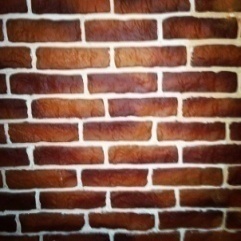 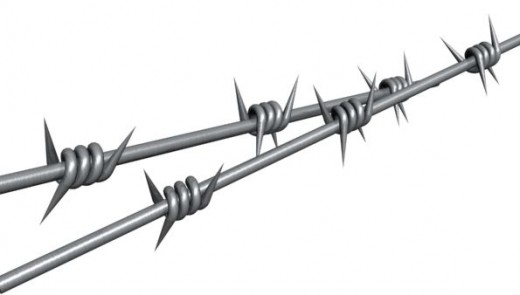 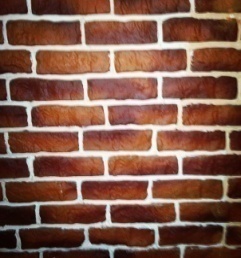 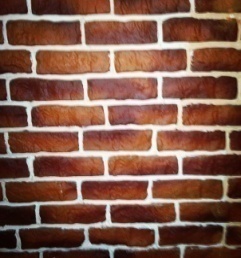 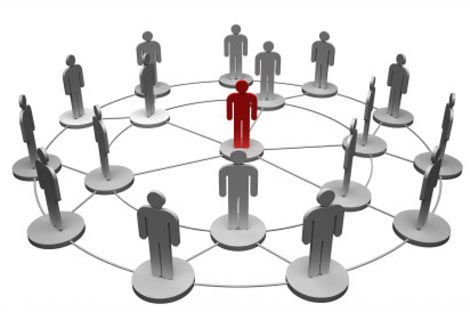 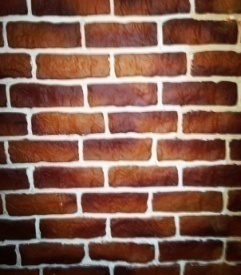 Мария Тетерева, 
ООО «Аквист»
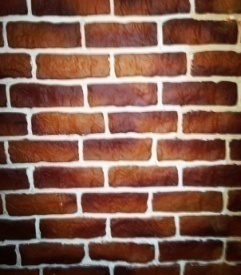 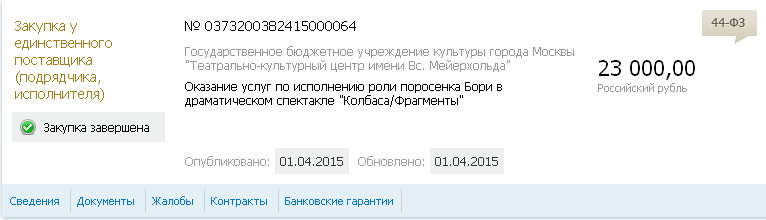 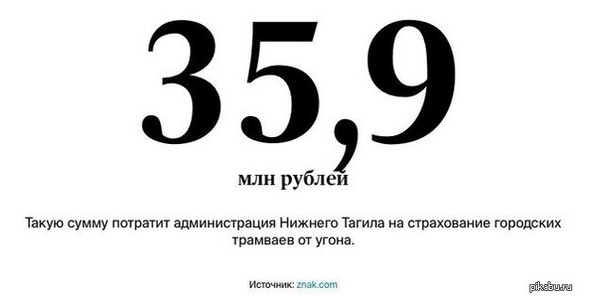 Трансформации принципов государственного управления
Управление результатами
Оценка проблем развития
Оценка итогов реализации программ
Планирование результатов развития
Управление 
результатами 
предполагает:
Оценка промежуточных результатов
Разработка и экспертиза программ
Планирование и осуществление расходов (бюджетирование)
Цели осуществления закупок в КС:
Закупки федерального уровня в США
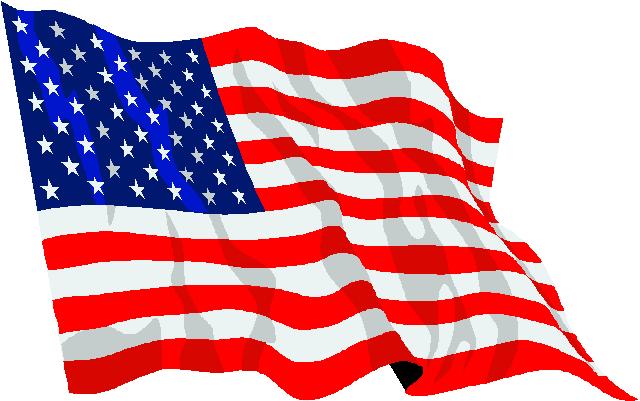 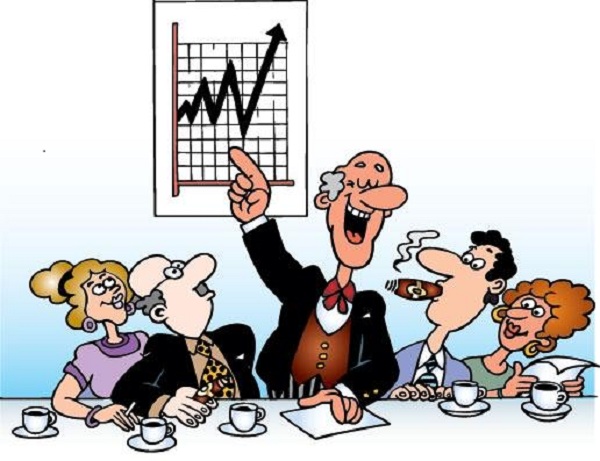 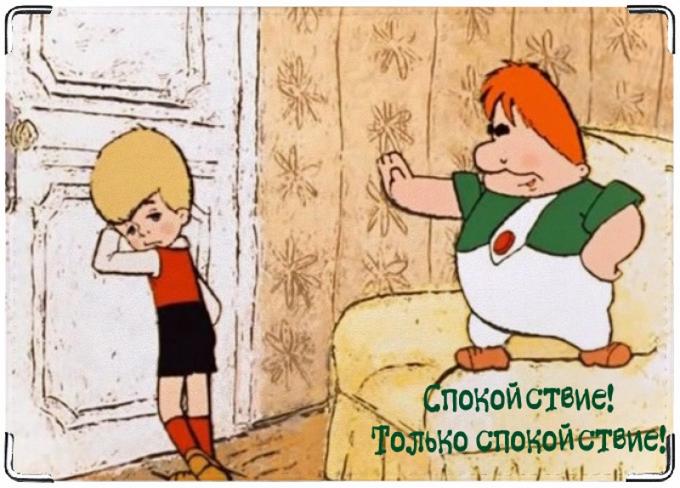 Закупки в РФ
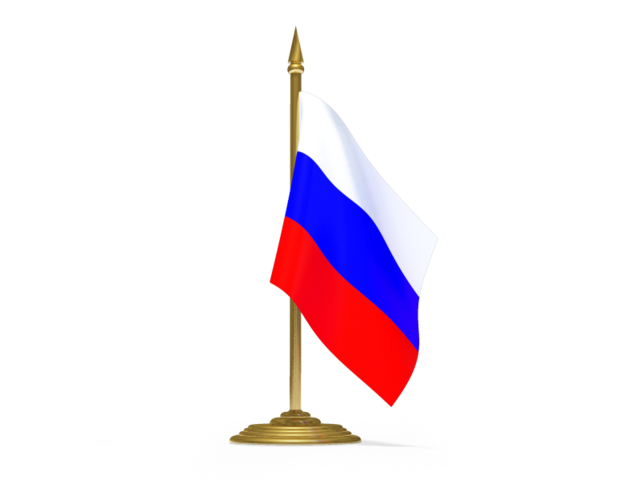 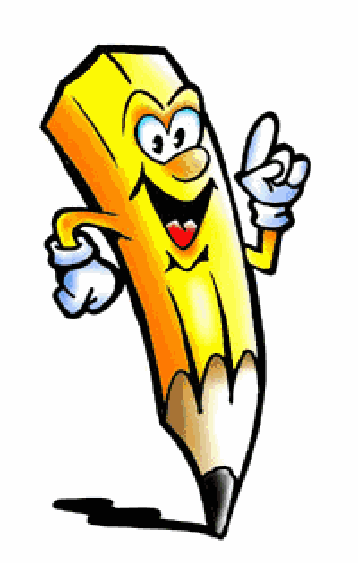 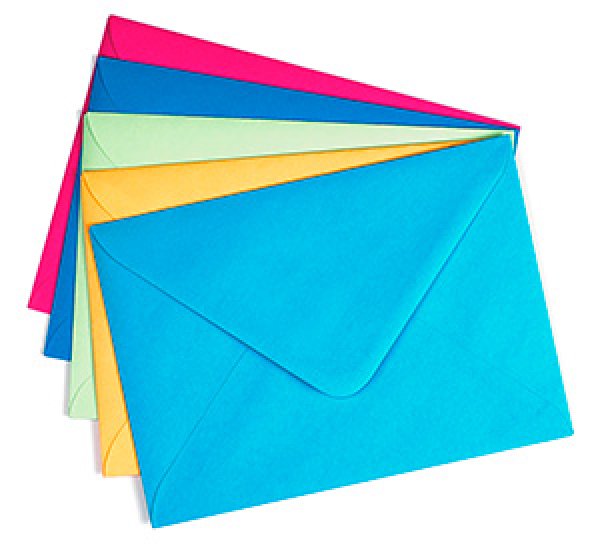 Претензии к 94-ФЗ
Потери в обществе, вызванные коррупцией в процессе управления государственными и муниципальными закупками
Проблемы с 44-ФЗ
Основные понятия КС
Основные понятия КС
Контрактная система - совокупность участников контрактной системы в сфере закупок и осуществляемых ими  действий в соответствии с законодательством РФ и иными НПА о контрактной системе в сфере закупок, направленных на обеспечение государственных и муниципальных нужд
Основные понятия КС
Определение поставщика (подрядчика, исполнителя) – 

совокупность действий, которые осуществляются заказчиками в порядке, установленном настоящим Федеральным законом, 

начиная с размещения извещения об осуществлении закупки товара, работы, услуги для обеспечения государственных нужд (федеральных нужд, нужд субъекта Российской Федерации) или муниципальных нужд 

либо в установленных настоящим Федеральным законом случаях с направления приглашения принять участие в определении поставщика (подрядчика, исполнителя) 

и завершаются заключением контракта
Основные понятия КС
Закупка товара, работы, услуги для обеспечения государственных или муниципальных нужд (далее - закупка) – 
совокупность действий, осуществляемых в установленном настоящим Федеральным законом порядке заказчиком и направленных на обеспечение государственных или муниципальных нужд. 
     Закупка начинается с определения поставщика (подрядчика, исполнителя) и завершается исполнением обязательств сторонами контракта. 
     В случае, если в соответствии с настоящим Федеральным законом не предусмотрено размещение извещения об осуществлении закупки или направление приглашения принять участие в определении поставщика (подрядчика, исполнителя), закупка начинается с заключения контракта и завершается исполнением обязательств сторонами контракта.
Основные понятия КС
Участник закупки – 

любое юридическое лицо независимо от его организационно-правовой формы, формы собственности, места нахождения и места происхождения капитала 
или 
любое физическое лицо, в том числе зарегистрированное в качестве индивидуального предпринимателя.
Основные понятия КС
Государственный заказчик – 
 государственный орган (в том числе орган государственной власти), 
 Государственная корпорация по атомной энергии "Росатом", 
 орган управления государственным внебюджетным фондом либо государственное казенное учреждение, 

действующие от имени Российской Федерации или субъекта Российской Федерации, уполномоченные принимать бюджетные обязательства в соответствии с бюджетным законодательством Российской Федерации от имени Российской Федерации или субъекта Российской Федерации и осуществляющие закупки.
Основные понятия КС
Муниципальный заказчик – 
муниципальный орган 
или 
муниципальное казенное учреждение, 

действующие от имени муниципального образования, уполномоченные принимать бюджетные обязательства в соответствии с бюджетным законодательством Российской Федерации от имени муниципального образования и осуществляющие закупки.
Основные понятия КС
Заказчик – 
Государственный или муниципальный заказчик 
либо 
в соответствии с частью 1 статьи 15 настоящего Федерального закона бюджетное учреждение, 

осуществляющие закупки.
Основные понятия КС
Государственный контракт, муниципальный контракт - договор, заключенный от имени Российской Федерации, субъекта Российской Федерации (государственный контракт), муниципального образования (муниципальный контракт) государственным или муниципальным заказчиком для обеспечения соответственно государственных нужд, муниципальных нужд.
Основные понятия КС
Единая информационная система в сфере закупок (далее - единая информационная система) –
совокупность информации, указанной в части 3 статьи 4 настоящего Федерального закона и содержащейся в базах данных, информационных технологий и технических средств, обеспечивающих формирование, обработку, хранение такой информации, а также ее предоставление с использованием официального сайта единой информационной системы в информационно-телекоммуникационной сети "Интернет" (далее - официальный сайт)
Основные понятия КС
Уполномоченный орган, уполномоченное учреждение –

государственный орган, 
муниципальный орган, 
казенное учреждение, 

на которые возложены полномочия, предусмотренные статьей 26 настоящего Федерального закона
Основные понятия КС
Специализированная организация – 

юридическое лицо, привлекаемое заказчиком в соответствии со статьей 40 настоящего Федерального закона.
Основные понятия КС
Эксперт, экспертная организация – 
обладающее специальными познаниями, опытом, квалификацией в области науки, техники, искусства или ремесла физическое лицо, в том числе индивидуальный предприниматель, либо юридическое лицо (работники юридического лица должны обладать специальными познаниями, опытом, квалификацией в области науки, техники, искусства или ремесла), 
которые осуществляют на основе договора деятельность по изучению и оценке предмета экспертизы, а также по подготовке экспертных заключений по поставленным заказчиком, участником закупки вопросам в случаях, предусмотренных настоящим Федеральным законом
Основные понятия КС
СЛОВАРЬ-ПЕРЕВОДЧИК
ТРУ – товары, работы, услуги;
ЕИС – единая информационная система;
ООС –общероссийский официальный сайт;
СМП – субъекты малого предпринимательства 
(не путать с МСБ);
СОНКО или СОНО – социально ориентированные некоммерческие организации;
ФН – федеральные нужны, НС – нужды субъектов
Постановление Правительства РФ от 28.08.2015 N 898 "О внесении изменений в пункт 7 Правил установления требований энергетической эффективности товаров, работ, услуг при осуществлении закупок для обеспечения государственных и муниципальных нужд"Правила установления требований энергетической эффективности товаров, работ, услуг при закупках для обеспечения государственных и муниципальных нужд были утверждены постановлением Правительства РФ от 31.12. 2009 г. N 1221.
Изменениями, внесенными в пункт 7 указанных Правил, вводятся отдельные ограничения на закупку для государственных нужд энергетически неэффективных источников света и осветительных устройств: 

двухцокольных люминесцентных ламп с люминофором галофосфат кальция и индексом цветопередачи не выше 80 с цоколем G13, 
дуговых ртутных люминесцентных ламп,
 компактных люминесцентных ламп, 
неэлектронных пускорегулирующих аппаратов для трубчатых люминесцентных ламп, 
светильников для двухцокольных люминесцентных ламп с цоколем G13 
светильников для дуговых ртутных люминесцентных ламп.Постановление вступает в силу с 1 июля 2016 года.
САМОАУДИТ
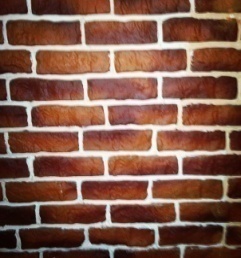 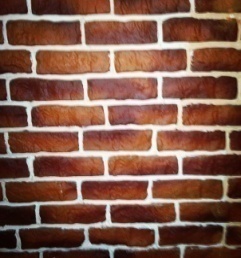 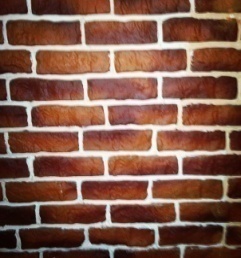 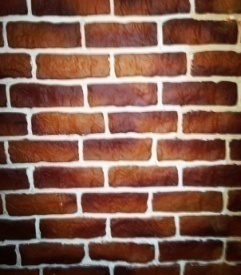 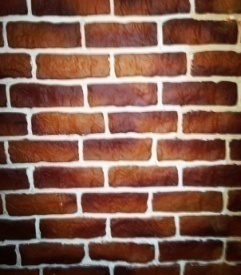 Контрактная служба
Контрактная служба заказчика 
и контрактный управляющий
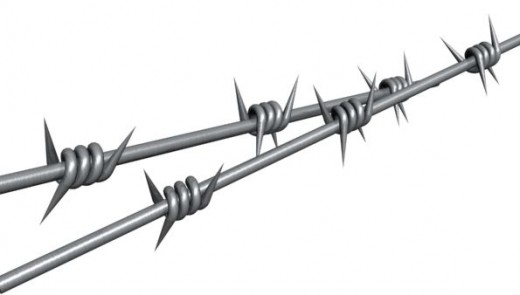 Контрактная служба заказчика: организационная форма
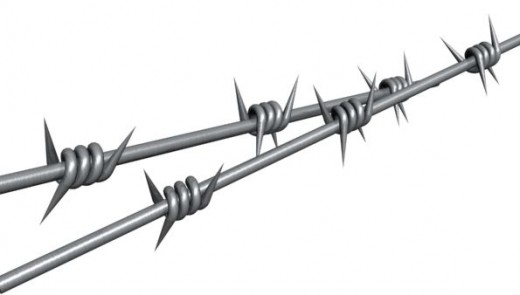 ПРИКАЗ от 29 октября 2013 года N 631
Типовое положение о контрактной службе
Изменения в Типовое положение о КС от 26 мая 2014 года N 294
ПРИКАЗ от 10 сентября 2015 г. N 625н
ОБ УТВЕРЖДЕНИИ ПРОФЕСТАНДАРТА "СПЕЦИАЛИСТ В СФЕРЕ ЗАКУПОК"
ПРИКАЗ от 10 сентября 2015 г. N 625н
ОБ УТВЕРЖДЕНИИ ПРОФЕСТАНДАРТА "СПЕЦИАЛИСТ В СФЕРЕ ЗАКУПОК"
ПЛАНИРОВАНИЕ
Типовое положение VS   Профстандарт
Типовое положение VS   Профстандарт
10. Заказчики также вправе размещать планы закупок на своих сайтах в информационно-телекоммуникационной сети "Интернет" (при их наличии), а также опубликовывать в любых печатных изданиях (статья 17 44-ФЗ)
Типовое положение VS   Профстандарт
Обоснование закупок:
Оценка обоснованности осуществления закупок проводится в ходе мониторинга закупок, аудита в сфере закупок и контроля в сфере закупок.
По результатам мониторинга закупок, аудита в сфере закупок и контроля в сфере закупок конкретная закупка может быть признана необоснованной.
Типовое положение VS   Профстандарт
Типовое положение VS   Профстандарт
Особенности определения НМЦ:
Типовое положение VS   Профстандарт
ОПРЕДЕЛЕНИЕ ПОСТАВЩИКА
Типовое положение VS   Профстандарт
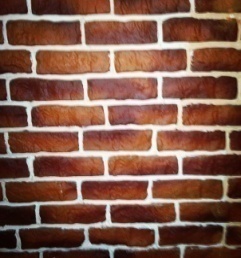 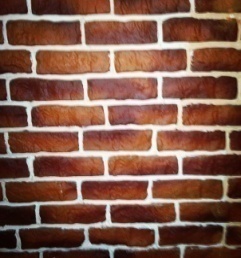 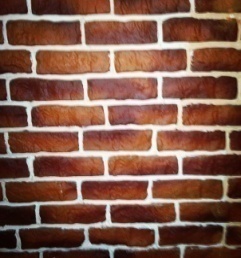 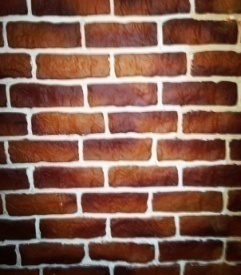 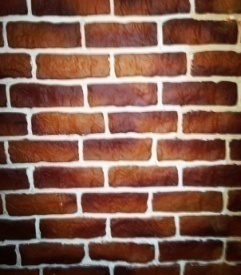 Определение поставщика
<Письмо> ФАС России от 29.07.2015 N АЦ/38364/15 "По вопросу возможности повторной подачи заявки участника запроса котировок, заявка которого была отклонена, после продления срока подачи заявок"Даны разъяснения по вопросу о возможности повторной подачи заявки участника запроса котировок, заявка которого была отклонена, после продления срока подачи заявок в соответствии с Федеральным законом "О контрактной системе в сфере закупок товаров, работ, услуг для обеспечения государственных и муниципальных нужд".При продлении срока подачи заявок повторная подача заявки участником запроса котировок, заявка которого уже была отклонена в этой же процедуре запроса котировок, запрещена.
Определение поставщика
Заказчик сам определяет документы, которыми участники подтверждают квалификациюЗакон N 44-ФЗ не содержит перечня сведений и документов, которые участник прилагает к конкурсной заявке, чтобы подтвердить опыт работы. В связи с этим данный перечень вправе установить заказчик. Участник может включить в состав заявки также сведения и документы, которые не предусмотрены заказчиком.Установление такого критерия оценки заявок, как квалификация участников закупки (в том числе опыт работы, связанный с предметом контракта), не означает, что участник обязан представить подтверждающие документы. В силу положений Закона N 44-ФЗ отсутствие этих документов не является основанием для того, чтобы признать заявку не соответствующей его требованиям.Документ: Письмо Минэкономразвития России от 07.09.2015 N Д28и-2576
Определение поставщика
Установить приоритет закупки у производителей из конкретного субъекта РФ нельзяУстановить приоритет закупки у производителей из конкретного субъекта РФ нельзя
Включение такого условия в документацию о закупке противоречит Закону N 44-ФЗ. Согласно ст. 8 данного Закона контрактная система направлена на обеспечение конкуренции между участниками закупок.
Полагаем, что установление такого условия может быть расценено и как нарушение ст. 17 Закона о защите конкуренции.Документ: Письмо Минэкономразвития России от 04.09.2015 N Д28и-2579
Определение поставщика
В рамках применения Закона N 44-ФЗ разъяснено значение слова "непосредственно»
Под словом "непосредственно" необходимо понимать "сразу за кем-нибудь или чем-нибудь, без промежуточного участия кого-нибудь или чего-нибудь".
члены конкурсной комиссии, присутствующие на заседании, должны подписать протокол вскрытия конвертов с заявками на участие в конкурсе сразу после их вскрытия. Совершать иные юридически значимые действия в данный период недопустимо.
Документ: Письмо Минэкономразвития России от 19.08.2015 N Д28и-2494
Типовое положение VS   Профстандарт
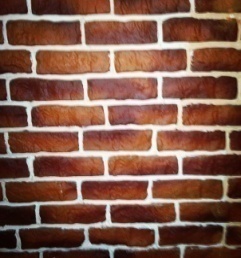 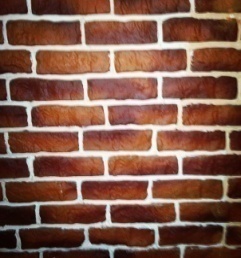 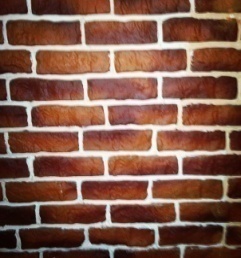 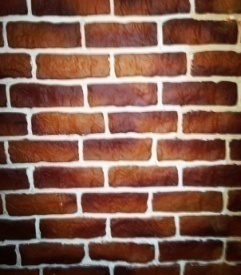 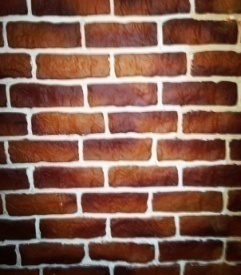 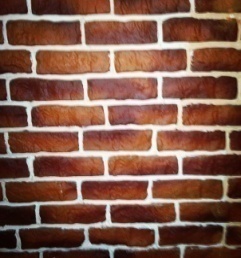 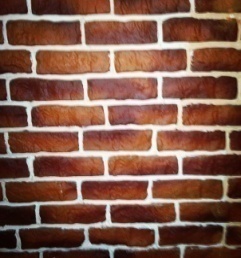 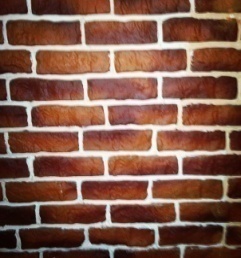 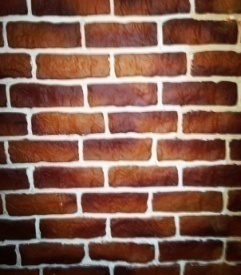 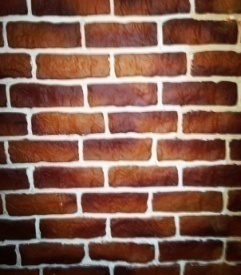 Типовое положение VS   Профстандарт
Определение поставщика
Заказчик вправе не приводить в документации характеристики закупаемых запчастей
Функциональные, технические и качественные характеристики такого товара включать в документацию необязательно, можно указать лишь товарный знак. Данный вывод касается не только закупок запасных частей к машинам и оборудованию, но и их расходных материалов.

Документ: Письмо Минэкономразвития России от 21.08.2015 N Д28и-2516
Определение поставщика
Контрактный управляющий обеспечивает проверку: 
– соответствия требованиям, установленным в соответствии с законодательством Российской Федерации к лицам, осуществляющим поставку товара, выполнение работы, оказание услуги, являющихся объектом закупки; – правомочности участника закупки заключать контракт; – непроведения ликвидации участника закупки - юридического лица и отсутствия решения арбитражного суда о признании участника закупки - юридического лица или индивидуального предпринимателя несостоятельным (банкротом) и об открытии конкурсного производства; – неприостановления деятельности участника закупки в порядке, установленном Кодексом Российской Федерации об административных правонарушениях, на дату подачи заявки на участие в закупке; – отсутствия у участника закупки недоимки по налогам, сборам, задолженности по иным обязательным платежам в бюджеты бюджетной системы Российской Федерации;
Определение поставщика
– отсутствия в реестре недобросовестных поставщиков (подрядчиков, исполнителей) информации об участнике закупки - юридическом лице, в том числе информации об учредителях, о членах коллегиального исполнительного органа, лице, исполняющем функции единоличного исполнительного органа участника закупки; – отсутствия у участника закупки - физического лица либо у руководителя, членов коллегиального исполнительного органа или главного бухгалтера юридического лица - участника закупки судимости за преступления в сфере экономики; – обладания участником закупки исключительными правами на результаты интеллектуальной деятельности; – соответствия дополнительным требованиям, устанавливаемым в соответствии с ч. 2 ст. 31 Закона № 44-ФЗ;
Определение поставщика
<Письмо> ФАС России от 06.08.2015 N АЦ/40483/15  По вопросам о правовых последствиях в связи с включением сведений об участнике закупки в реестр недобросовестных поставщиков после подачи заявки на участие в закупке и в период исполнения контракта на поставку товара, выполнения работы или оказания услуги

если в момент заключения государственного (муниципального) контракта исполнитель перестал соответствовать требованиям документации о закупке, в частности, в связи с включением информации в реестр недобросовестных поставщиков, положения части 15 статьи 95 Закона о контрактной системе не могут применяться, при условии что на момент подачи заявки на участие в закупке участник закупки предоставил достоверную информацию о своем соответствии требованиям документации о закупке.
Определение поставщика
Проверить подлинность свидетельств СРО поможет реестр Ростехнадзора
Чтобы выявить фальсифицированные свидетельства саморегулируемых организаций (СРО), члены закупочной комиссии заказчика могут уточнить сведения о конкретной организации в реестре, размещенном на официальном сайте Ростехнадзора.
Типовое положение VS   Профстандарт
Типовое положение VS   Профстандарт
Типовое положение VS   Профстандарт
Типовое положение VS   Профстандарт
Типовое положение VS   Профстандарт
Типовое положение VS   Профстандарт
Типовое положение VS   Профстандарт
Типовое положение VS   Профстандарт
КОНТРАКТ
Типовое положение VS   Профстандарт
Типовое положение VS   Профстандарт
Типовое положение VS   Профстандарт
Типовое положение VS   Профстандарт
Типовое положение VS   Профстандарт
Типовое положение VS   Профстандарт
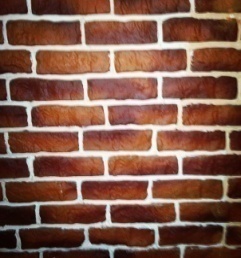 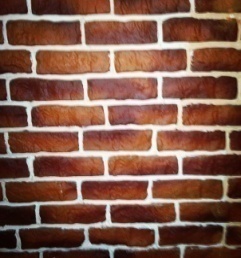 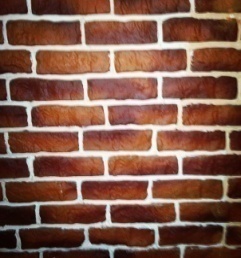 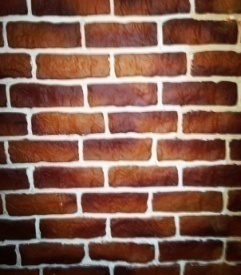 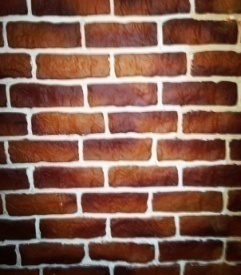 Исполнение, изменение, расторжение контракта
ФЕДЕРАЛЬНАЯ АНТИМОНОПОЛЬНАЯ СЛУЖБАПИСЬМОот 23 июня 2015 г. N АЦ/31173/15О РАССМОТРЕНИИ ОБРАЩЕНИЯ

Заказчик на основании пункта 1 части 1 статьи 93 Закона о контрактной системе вправе заключить контракт с единственным исполнителем на оказание услуг общедоступной электросвязи, которые указаны в Постановлении N 637.

При этом наличие информации о субъекте естественной монополии в реестре субъектов естественных монополий не является обязательным условием применения пункта 1 части 1 статьи 93 Закона о контрактной системе.
Исполнение, изменение, расторжение контракта
Для оплаты коммунальных услуг отдельный контракт заключать необязательноЗаказчик вправе оплачивать их по счету, выставленному обслуживающей организацией.Данный вывод основан на нормах Закона N 44-ФЗ: при заключении контракта с единственным поставщиком на оказание коммунальных услуг отдельные требования этого Закона не применяются. Следовательно, контракт можно заключить в любой предусмотренной ГК РФ форме, например, путем акцепта направленной оферты, т.е. оплаты выставленного счета.
Документ: Письмо Минэкономразвития России от 18.08.2015 N Д28и-2504
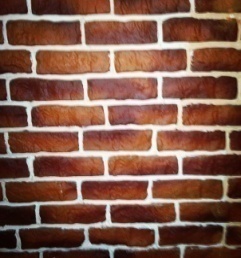 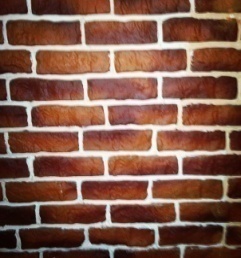 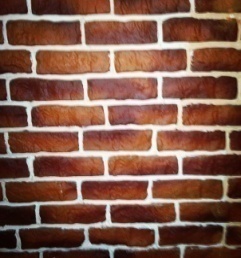 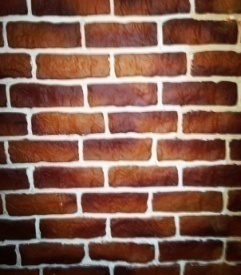 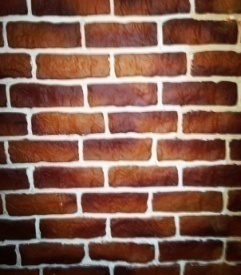 Исполнение, изменение, расторжение контракта
ПИСЬМО МИНЭКОНОМРАЗВИТИЯот 21 июля 2015 г. N Д28и-2185

1) положения Закона N 44-ФЗ не предусматривают возможность внесения изменений в предмет контракта, в том числе исключения одной из позиций объекта закупки.
2) неоднократное увеличение (уменьшение) количества и цены товара, работ, услуг одного контракта положениями Закона N 44-ФЗ не предусмотрено.
3) стороны вправе установить, что условия заключенного ими договора применяются к их отношениям, возникшим до заключения договора, если иное не установлено законом или не вытекает из существа соответствующих отношений. Соответственно, возможность распространения действия такого договора на отношения, возникшие до заключения договора, должна быть в нем непосредственно отражена.
Исполнение, изменение, расторжение контракта
Контракт нельзя заключить позднее даты его фактического исполненияТакой вывод можно сделать из положений ч. 1 ст. 94 Закона № 44-ФЗ, где указано, что исполнение контракта включает в себя ряд действий, которые необходимо совершить после его заключения (приемка поставленного товара и т.д.).Данное разъяснение адресовано заказчикам, которые устанавливают в контракте дату исполнения обязательств. Если она наступит раньше, чем истечет срок для подписания контракта, заказчику целесообразно перенести сроки проведения закупки.
Документ: Письмо Минэкономразвития России от 29.07.2015 № ОГ-Д28-10150
Исполнение, изменение, расторжение контракта
Началом выполнения работ считается дата заключения контрактаДанный вывод применяется, если иная дата начала выполнения работ по контракту не установлена в извещении о закупке.В извещении допустимо предусматривать срок окончания работ без указания срока начала их выполнения. Такая позиция Минэкономразвития основана на положениях п. 2 ст. 42 Закона N 44-ФЗ.
Документ: Письмо Минэкономразвития России от 08.07.2015 N Д28и-1989
Исполнение, изменение, расторжение контракта
Размер аванса не должен превышать 30% цены контрактаИной размер аванса по государственным и муниципальным контрактам может быть установлен, только если он предусмотрен федеральными законами или актами Правительства РФ.Напомним, Законом N 44-ФЗ не определен конкретный размер аванса по таким контрактам. Предельный размер авансового платежа закреплен положениями Постановления Правительства РФ от 27.12.2014 N 1563 и для большинства контрактов не должен превышать 30% от суммы контакта и лимитов бюджетных обязательств, доведенных до заказчика на соответствующий финансовый год.Документ: Письмо Минэкономразвития России от 24.08.2015 N Д28и-2442
Исполнение, изменение, расторжение контракта
Возможность привлечения соисполнителей по контракту на поставку товара ограничить нельзяВ Законе N 44-ФЗ такое ограничение не предусмотрено. Привлечение третьих лиц к исполнению данного контракта не влечет перемену поставщика.Законодательство о закупках основывается в том числе на нормах ГК РФ. Названный вывод сделан с учетом его положений о том, что должник может возложить исполнение обязательства на третье лицо, если из закона, иных правовых актов или существа обязательства не вытекает необходимость его исполнения лично должником.Документ: Письмо Минэкономразвития России от 21.05.2015 N Д28и-1278
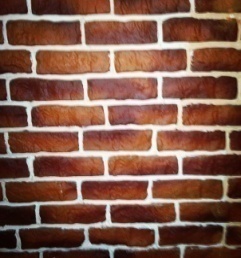 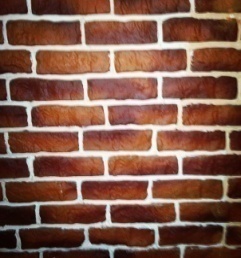 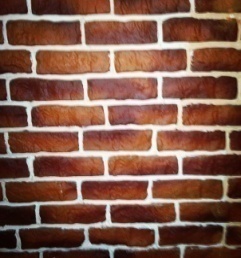 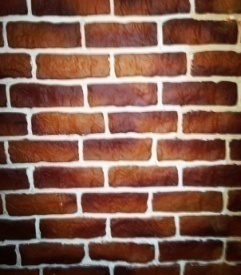 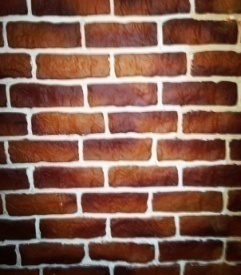 Статья 37. Антидемпинговые меры при проведении конкурса и аукциона

9. Если предметом контракта, для заключения которого проводится конкурс или аукцион, является поставка товара, необходимого для нормального жизнеобеспечения 
продовольствие, 
средства для оказания скорой, в том числе скорой специализированной, медицинской помощи в экстренной или неотложной форме,
 лекарственные средства, 
топливо, 
участник закупки, предложивший цену контракта, которая на двадцать пять и более процентов ниже начальной (максимальной) цены контракта, обязан представить заказчику обоснование предлагаемой цены контракта, которое может включать в себя гарантийное письмо от производителя с указанием цены и количества поставляемого товара, документы, подтверждающие наличие товара у участника закупки, иные документы и расчеты, подтверждающие возможность участника закупки осуществить поставку товара по предлагаемой цене.
ИНЫЕ ФУНКЦИИ
Типовое положение VS   Профстандарт
Типовое положение VS   Профстандарт
Типовое положение VS   Профстандарт
Типовое положение VS   Профстандарт
СУДЕБНАЯ ПРАКТИКА
+ 
ПРАКТИКА УФАС
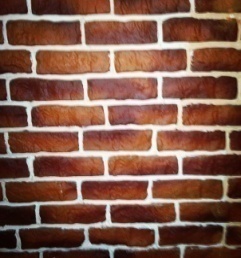 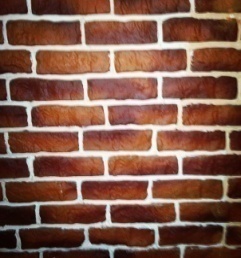 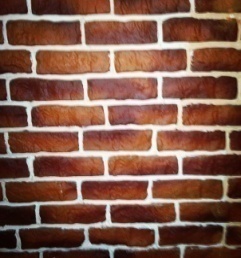 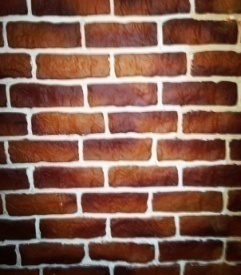 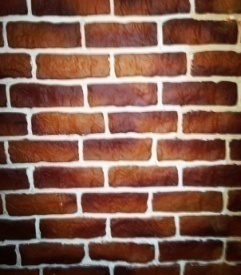 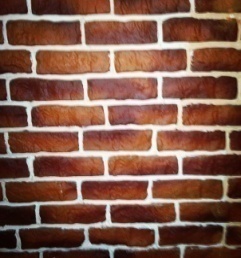 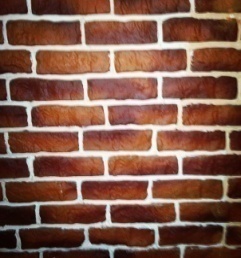 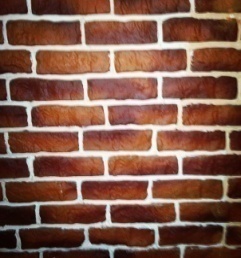 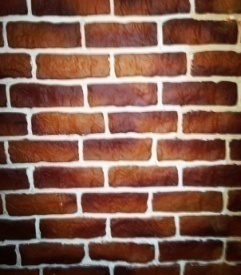 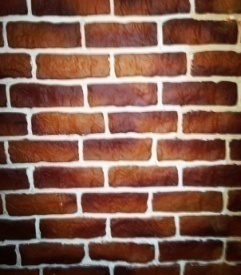 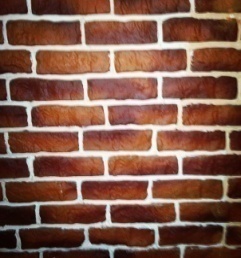 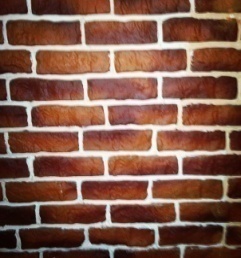 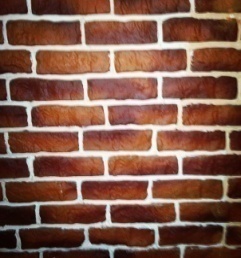 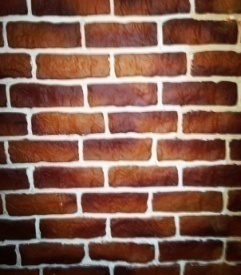 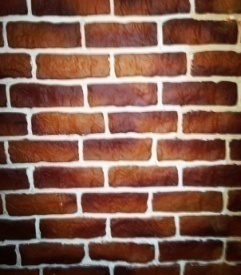 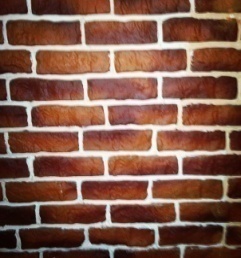 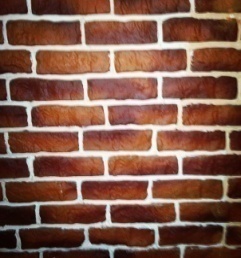 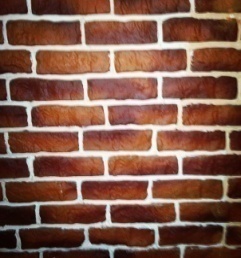 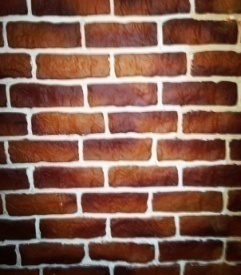 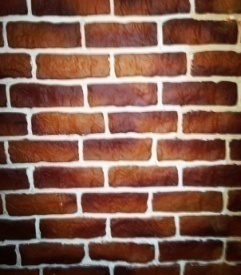 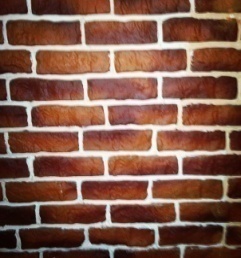 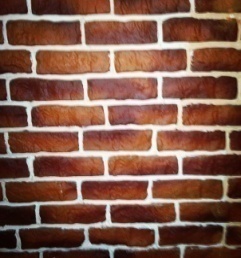 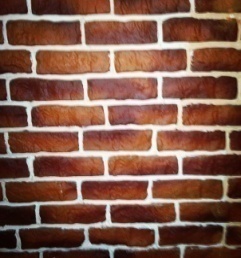 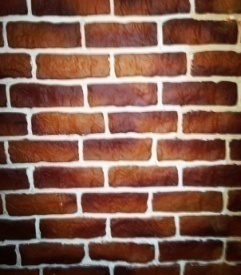 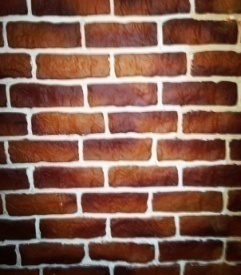 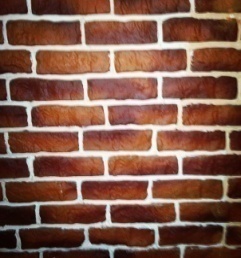 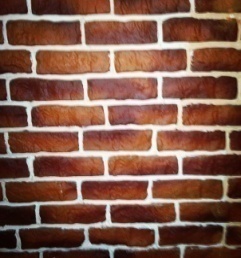 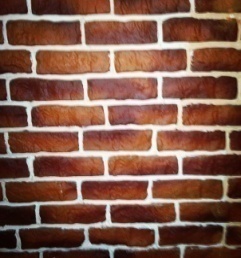 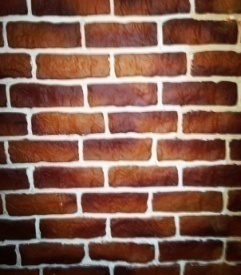 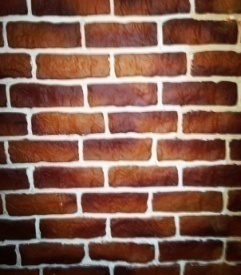 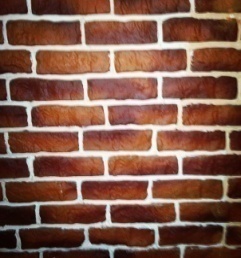 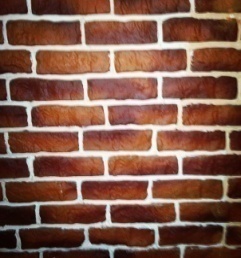 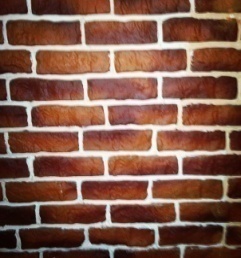 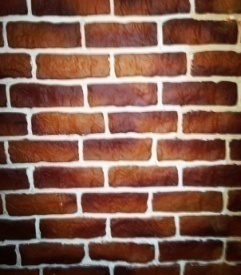 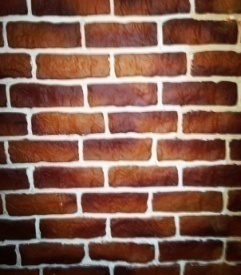 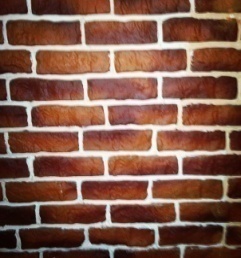 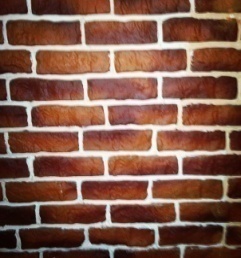 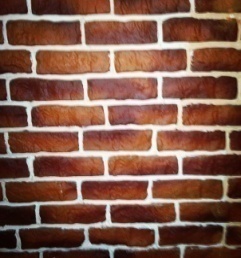 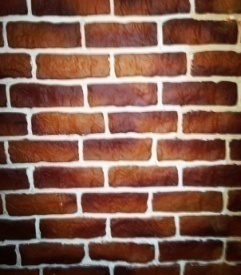 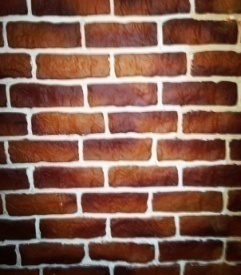 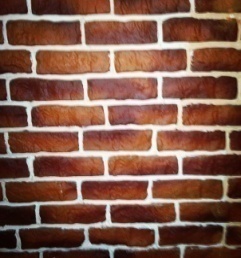 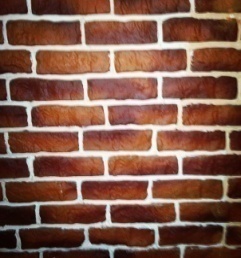 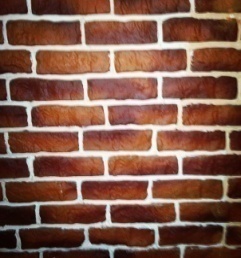 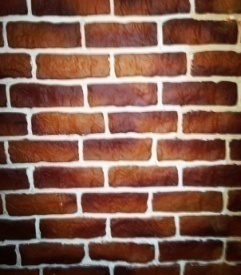 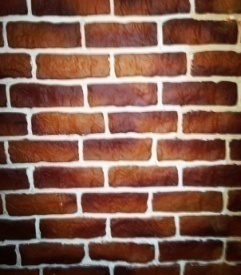 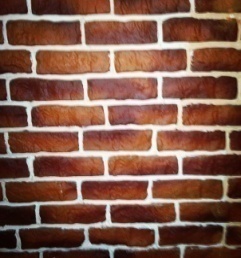 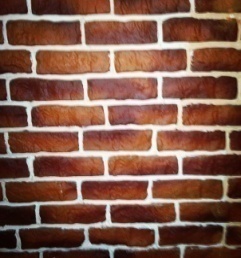 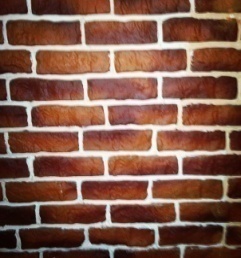 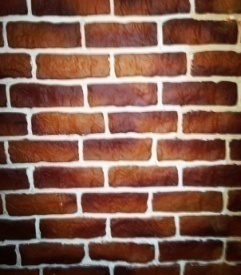 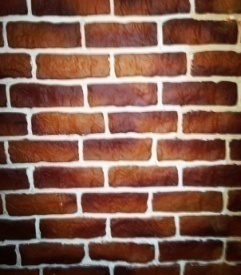 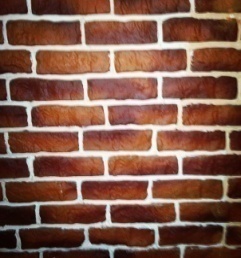 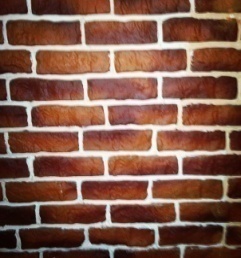 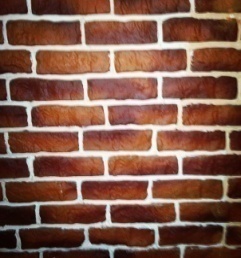 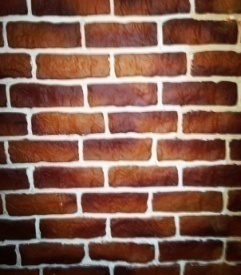 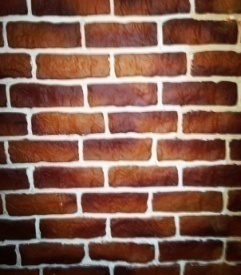 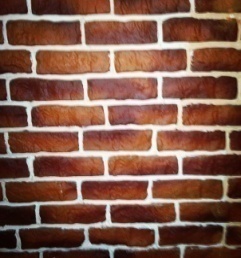 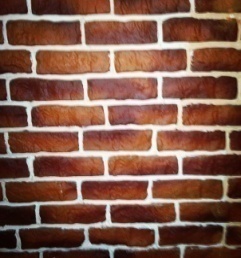 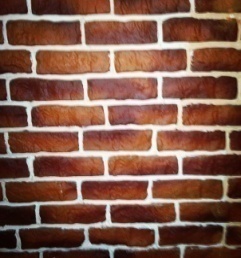 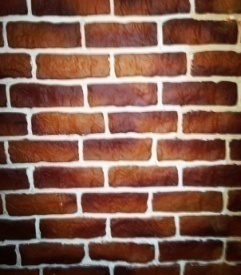 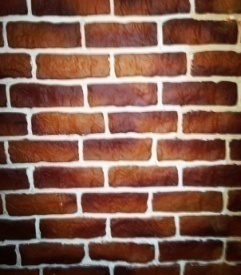 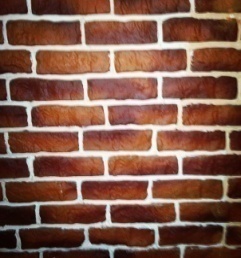 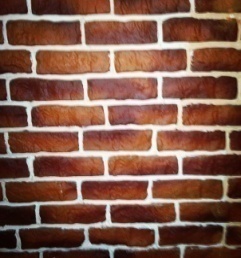 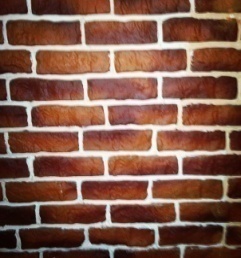 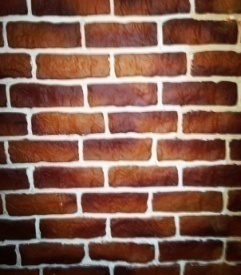 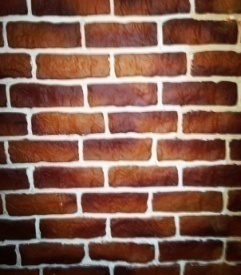 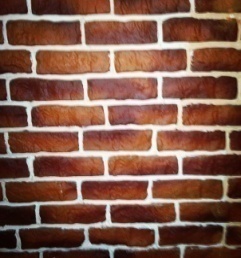 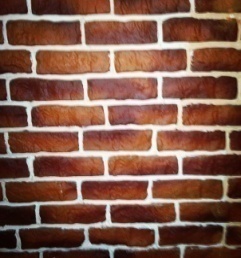 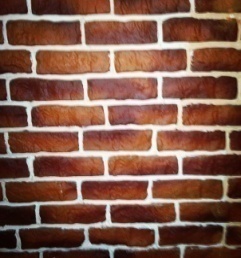 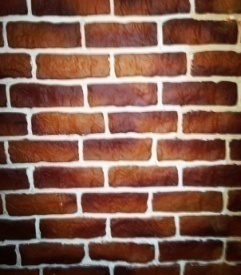 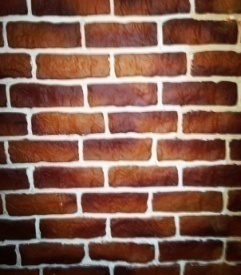 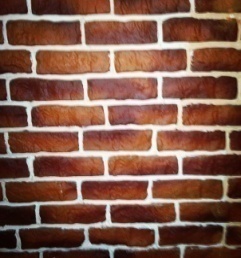 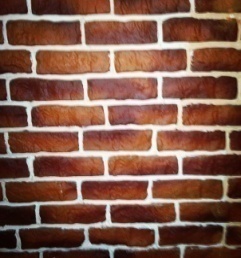 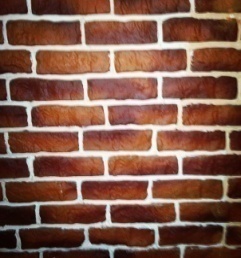 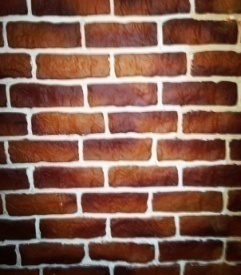 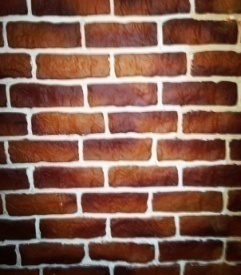 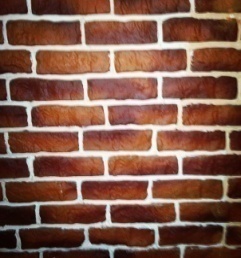 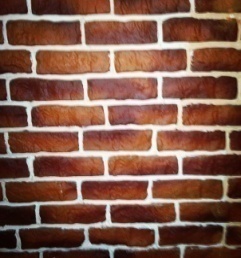 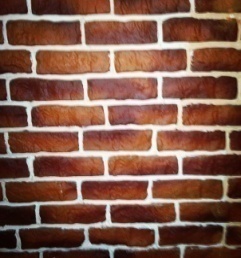 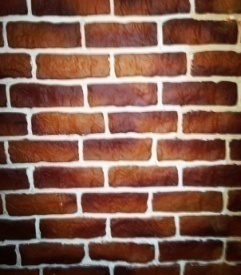 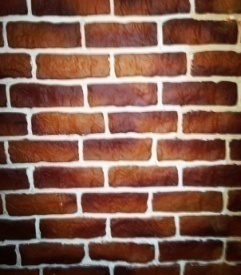 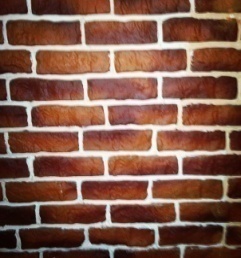 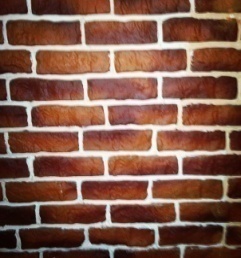 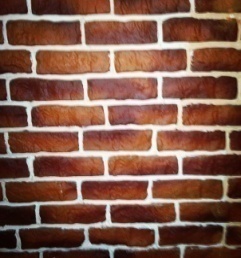 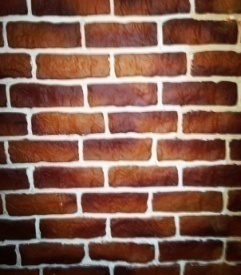 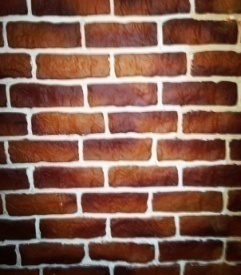 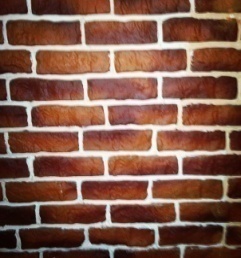 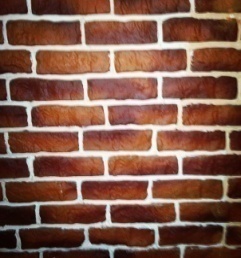 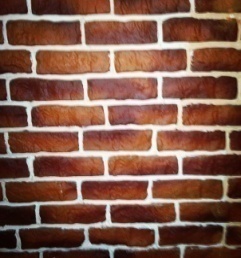 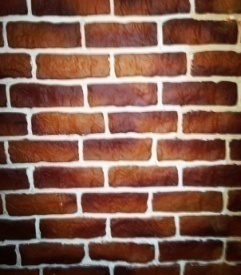 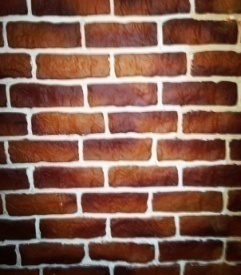 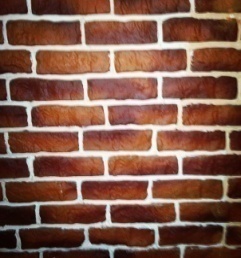 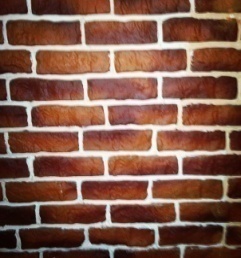 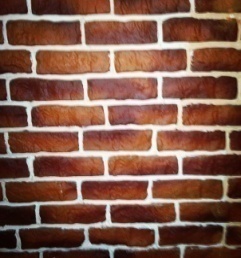 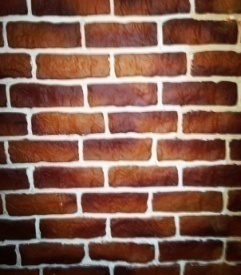 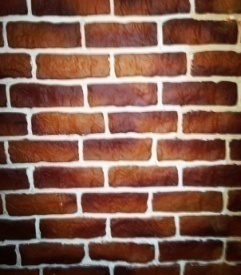 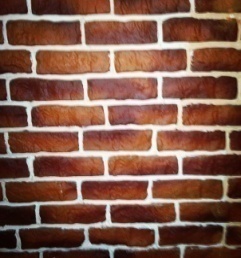 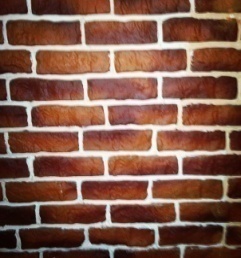 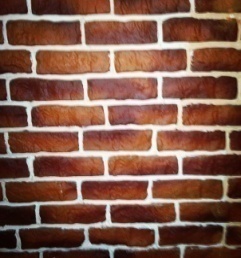 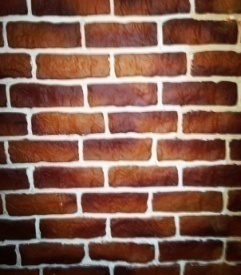 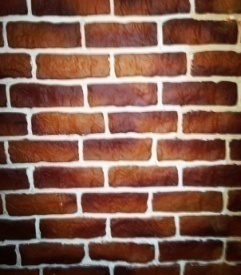 +7-910-972-37-50
mitetereva@yandex.ru